Караченцева Галина Іллівна
Освіта – повна вища
Навчальний заклад - ХДПУ ім. Г.С.Сковороди
Стаж роботи - 21 рік
Рівень кваліфікації - спеціаліст першої категорії
Керівник ШМО вчителів початкових класів з 2012 р.
КРЕДО
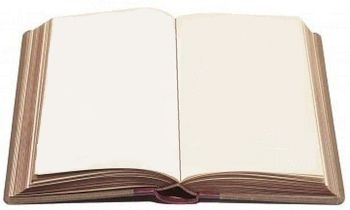 Життєве
Педагогічне
На добро 
відповідай добром, 
на зло - 
 справедливістю.
В кожній дитині -
сонце, тож  даймо 
йому можливість 
світити.
ПОБЛЕМНА ТЕМА
Активізація навчальної діяльності учнів початкової школи з використанням технології “Smart Kids”
ЗАВДАННЯ ВЧИТЕЛЯ ПОЧАТКОВИХ КЛАСІВ
“ Навчити дитину вчитися, дати їй уміння, за допомогою яких вона буде самостійно підніматися із сходинки на сходинку довгого шляху пізнання – це одне з найскладніших завдань учителя. Саме у його здійсненні – ключ до тієї педагогічної мудрості, оволодіння якою робить нашу працю творчою.”
                                            В. Сухомлинський
МЕТОДИ РОБОТИ
ПОЗАКЛАСНА РОБОТА (ВІДКРИТІ ВИХОВНІ ГОДИНИ)
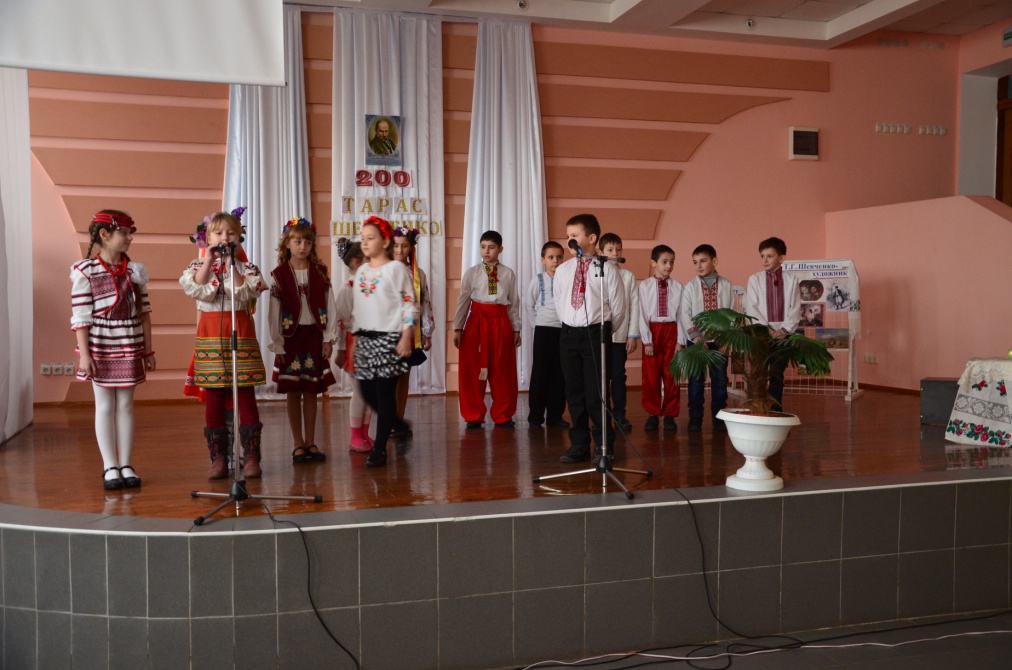 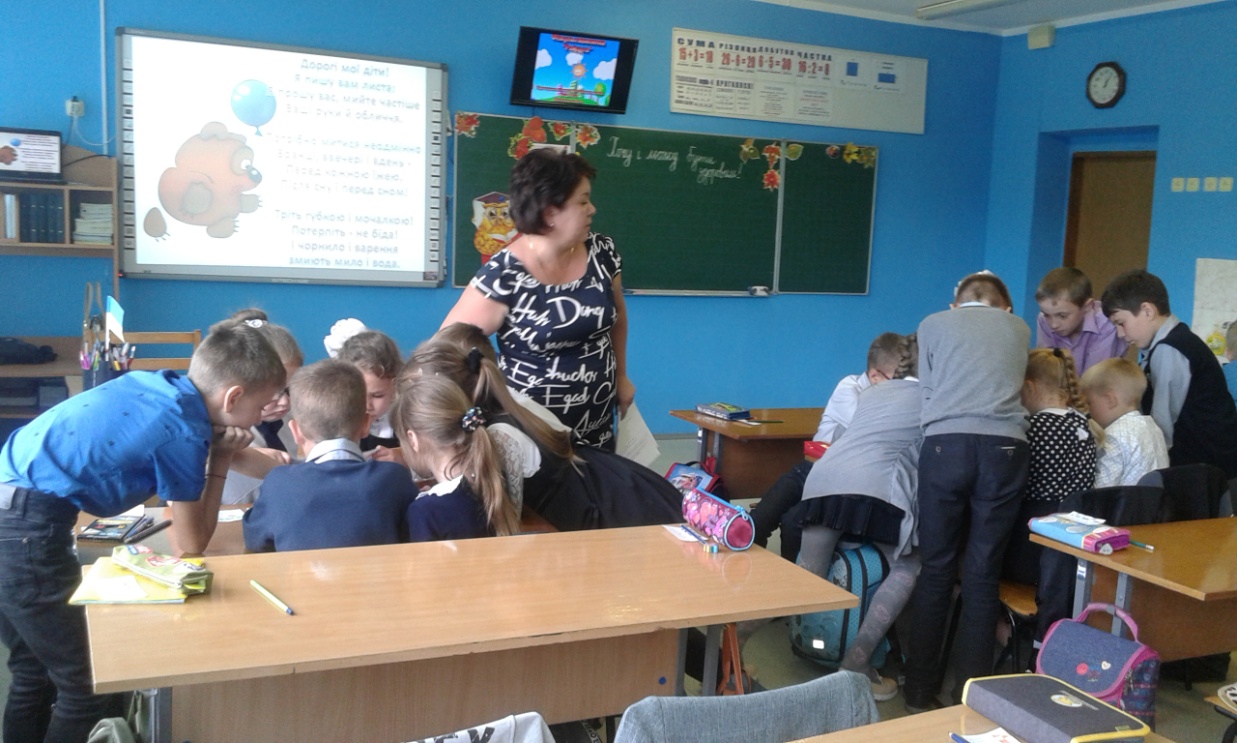 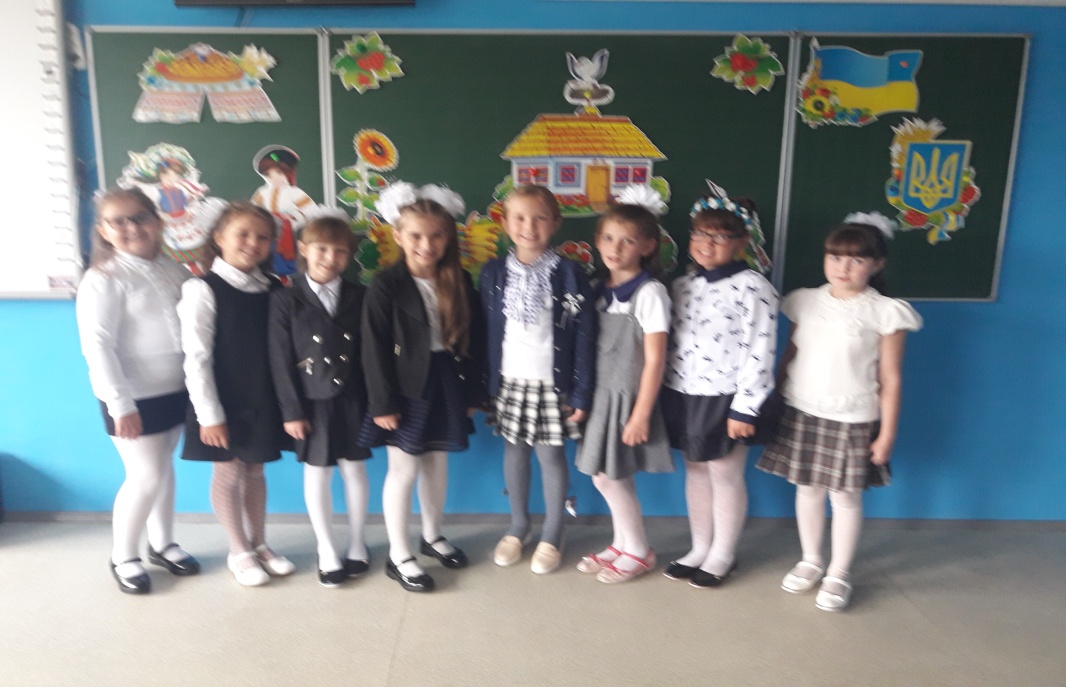 ПОЗАКЛАСНА РОБОТА (МАЙСТЕРКЛАСИ)
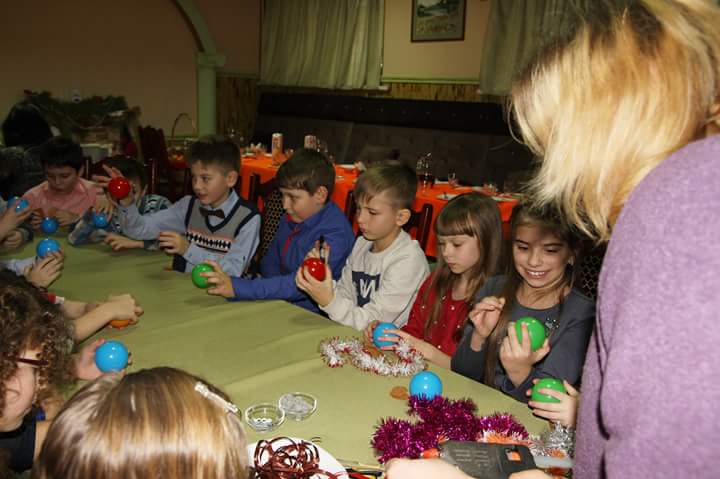 ПОЗАКЛАСНА РОБОТА (ТЕМАТИЧНІ ТИЖНІ)
ІНТЕЛЕКТУАЛЬНІ КОНКУРСИ(НАЙРОУМНІШИЙ)
ІНТЕЛЕКТУАЛЬНІ КОНКУРСИ(КОЛОСОК)
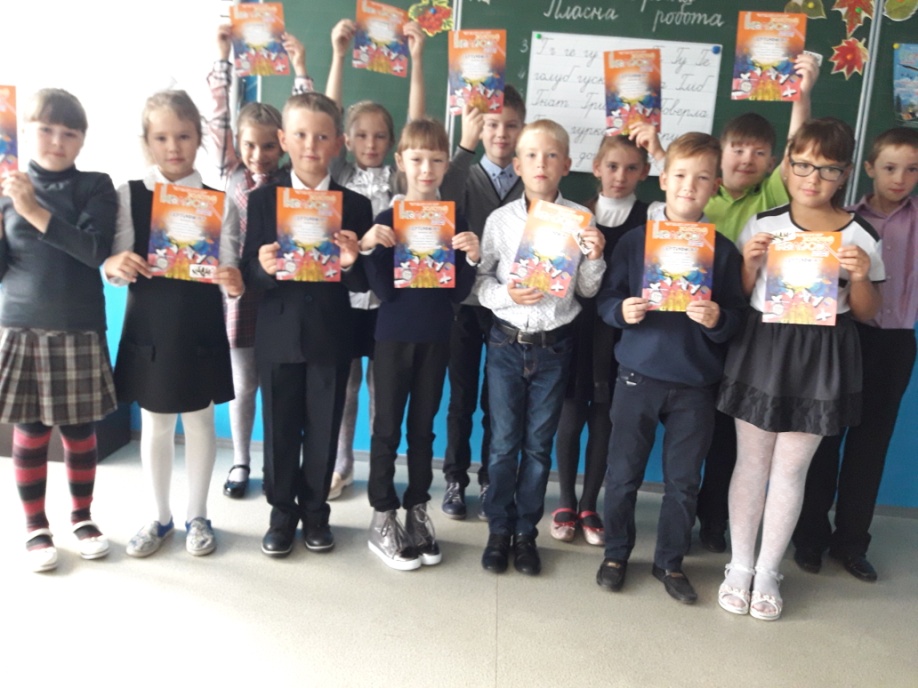 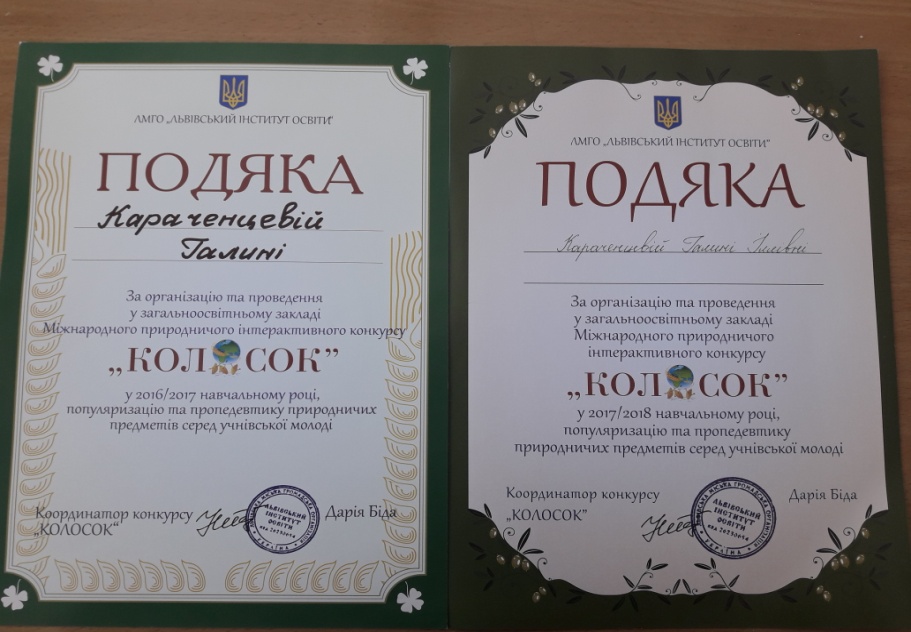 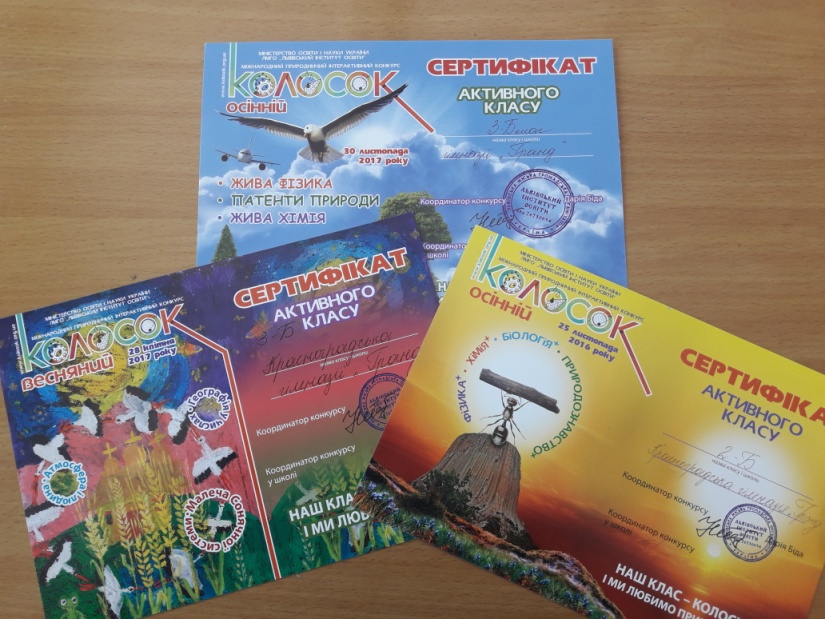 ПОШУКОВО-ДОСЛІДНИЦЬКА РОБОТА
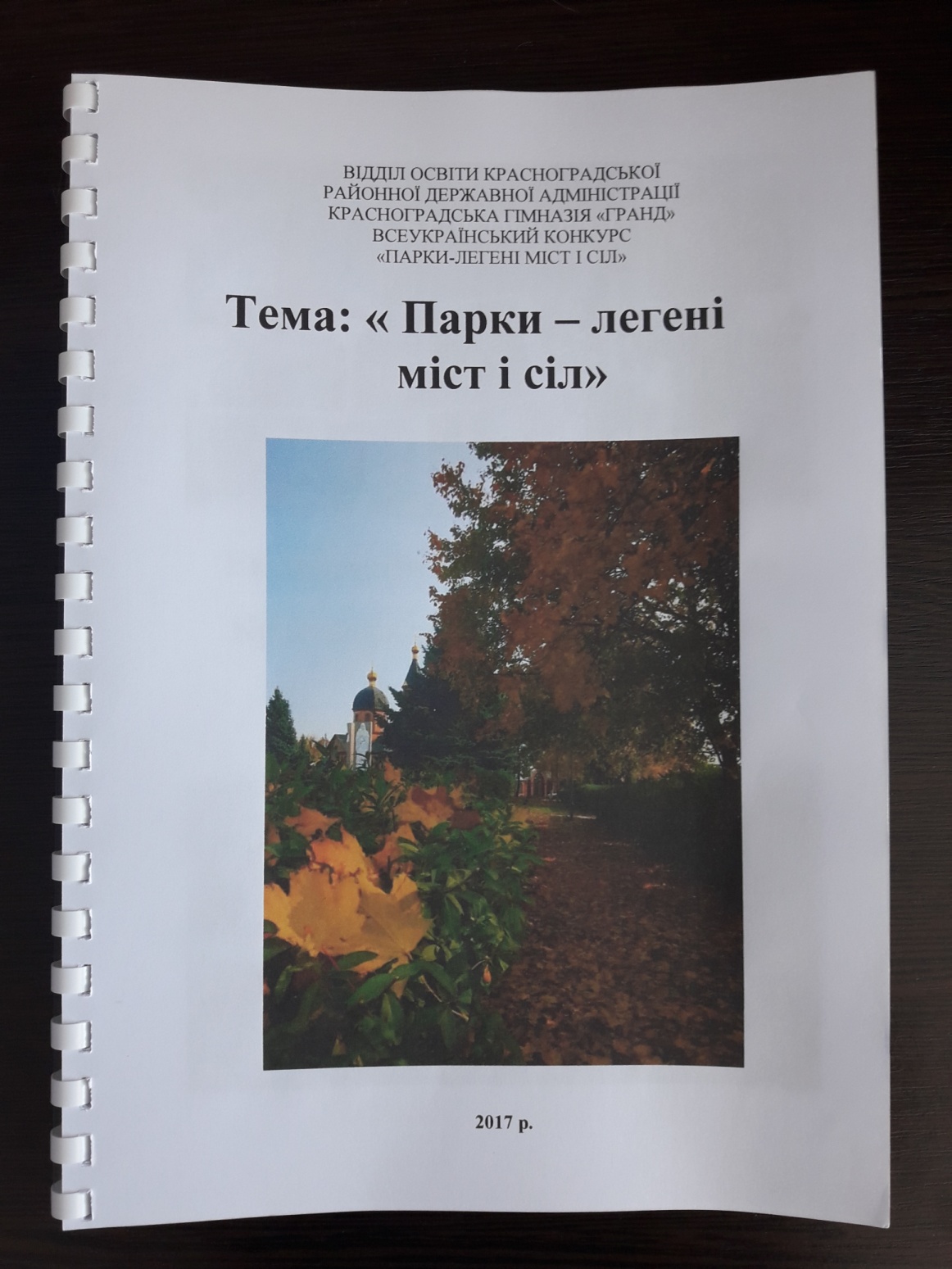 Районний етап – І місце;
Обласний етап – І місце.
ВСЕУКРАЇНСЬКИЙ ПРОЕКТ “РОЗУМНИКИ ”
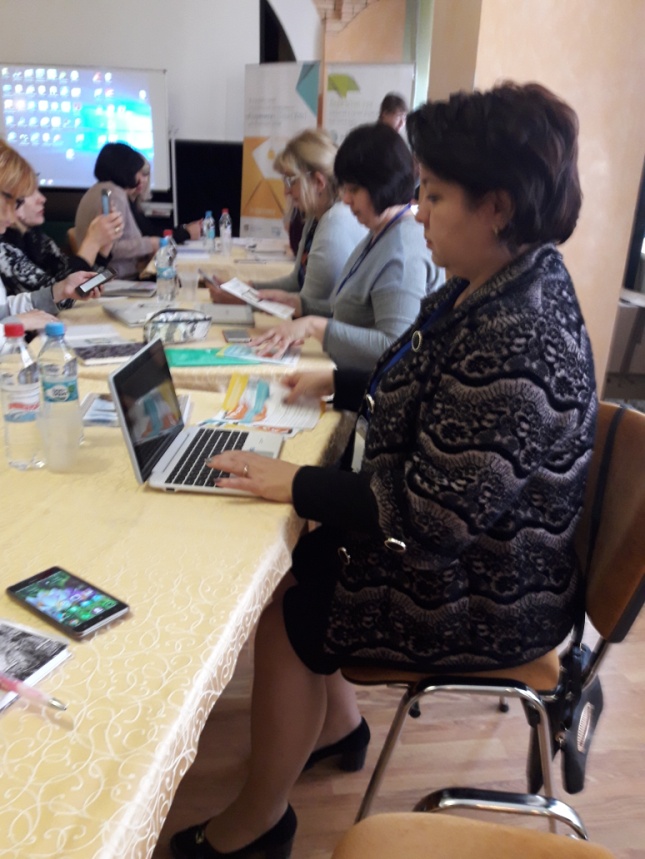 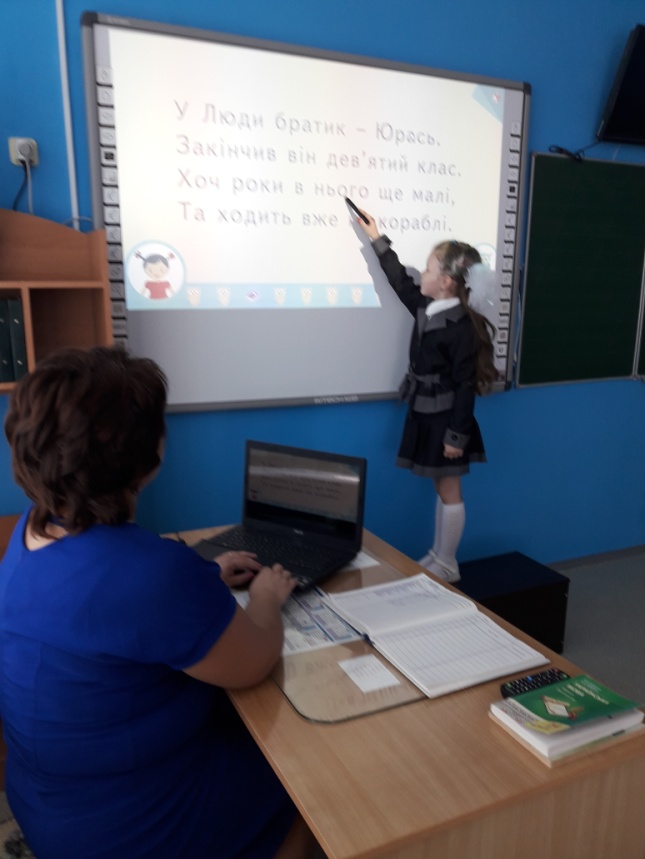 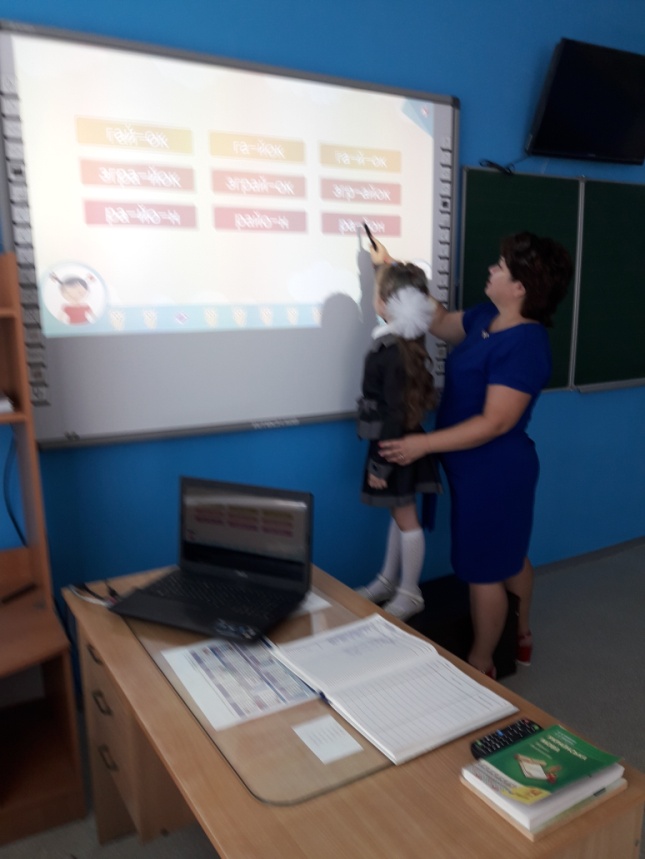 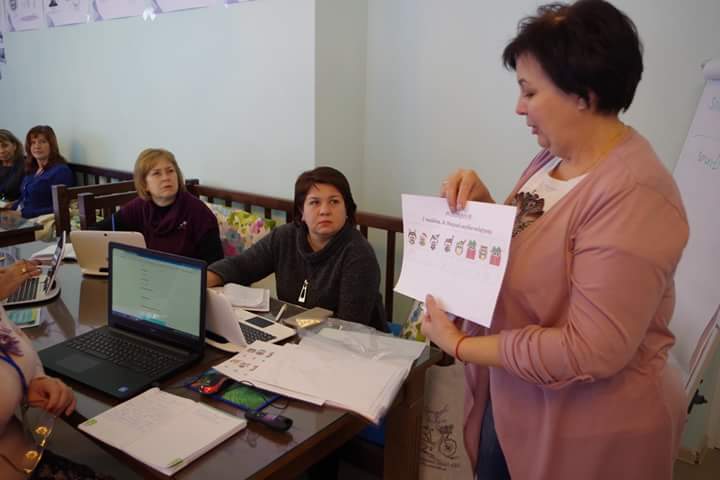 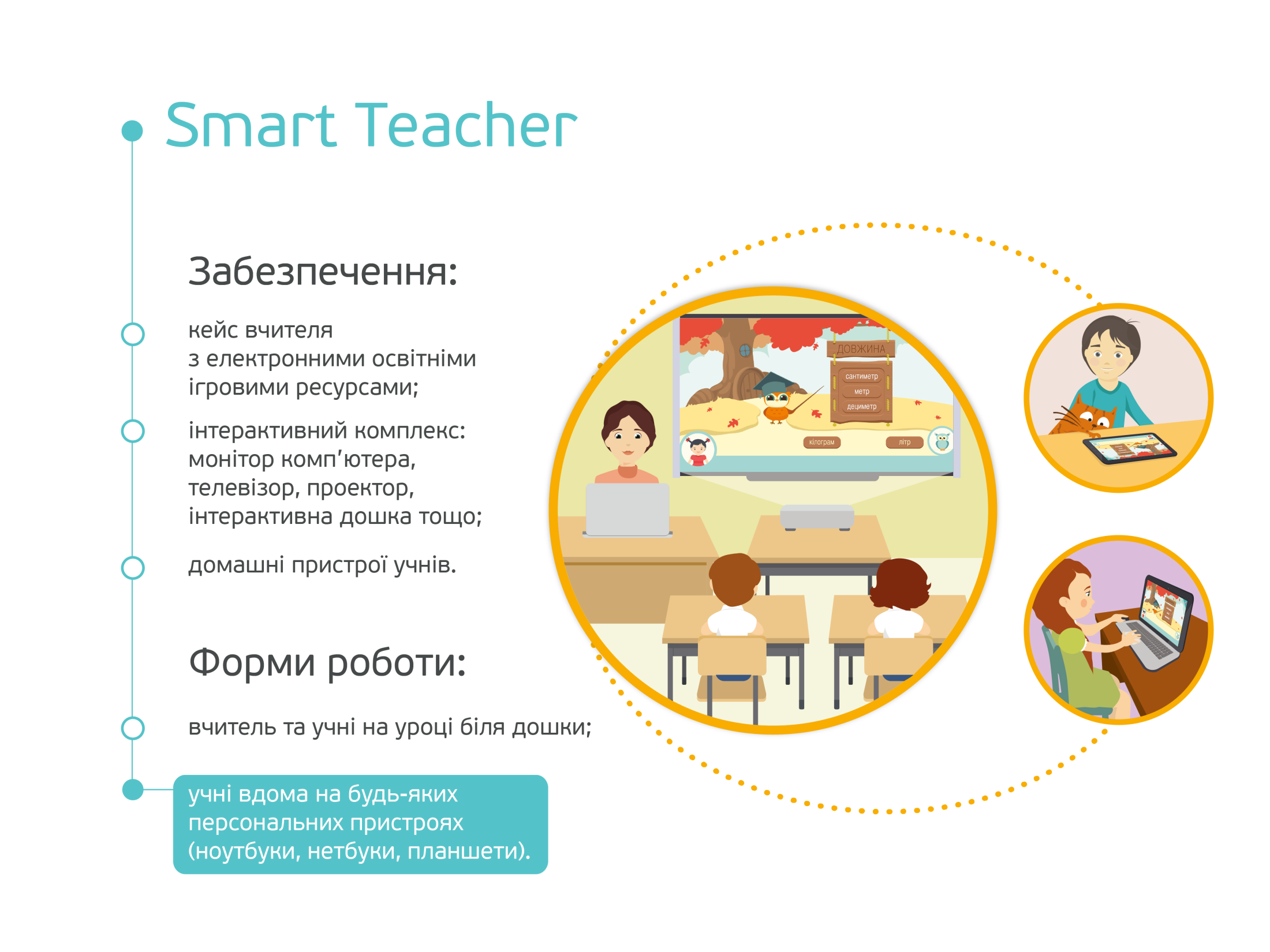 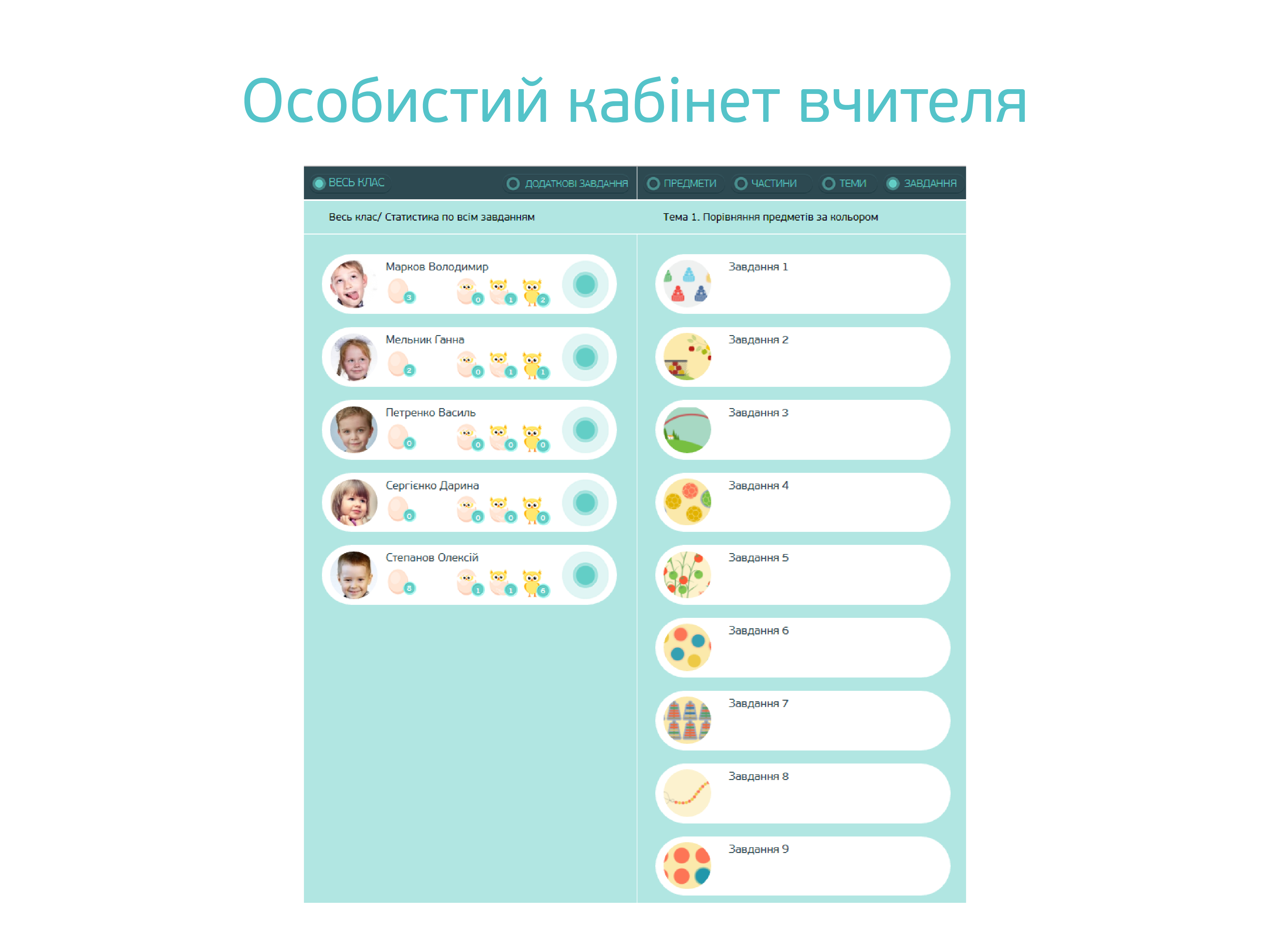 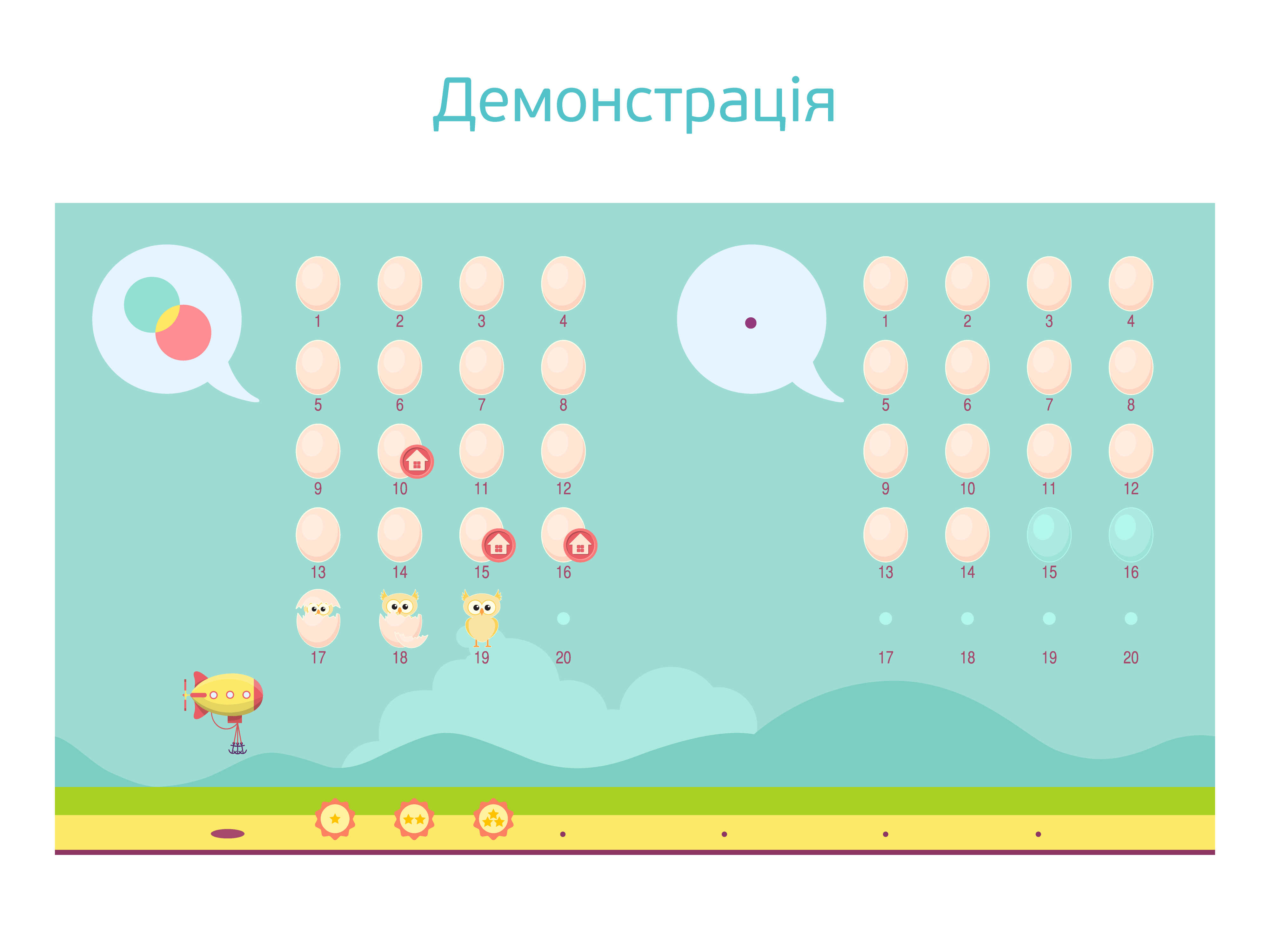 “МИ ПОЗБАВЛЯЄМО ДІТЕЙ МАЙБУТНЬОГО, ЯКЩО ПРОДОВЖУЄМО УЧИТИ СЬОГОДНІ ТАК,                             ЯК УЧИЛИ ЦЬОМУ УЧОРА”                                 ДЖОН Д’ЮІ
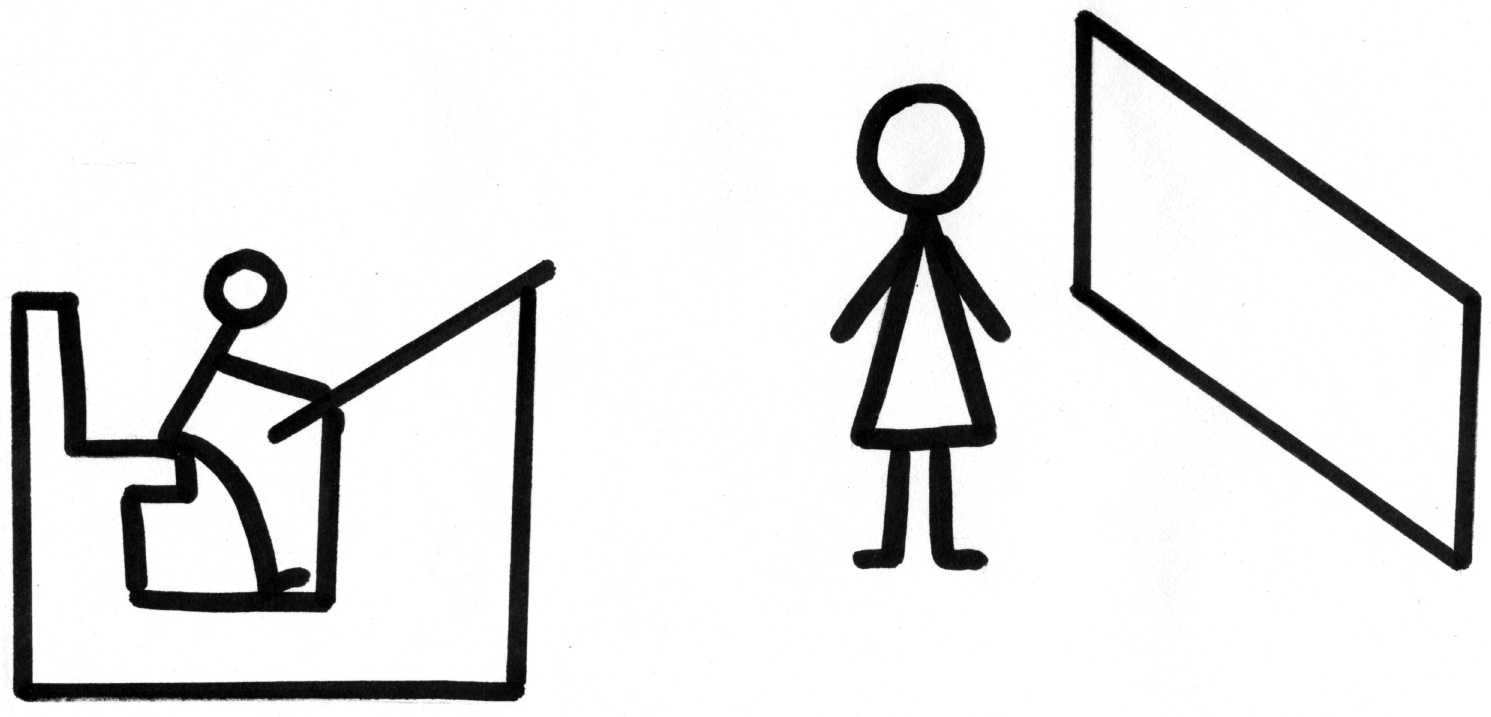